新媒体的发展与运营
DEVELOPMENT AND OPERATION OF NEW MEDIA
20XX-11-21
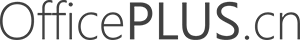 目录
CONTENTS
01
02
03
04
什么是新媒体
什么是自媒体
自媒体运营
社群运营
1
什么是新媒体
起源
ORIGIN
一般认为，“新媒体”作为传播媒介的一个专有术语，最早是由美国一个叫P.戈尔德马克（Peter Carl Goldmark）的人提出来的。他在1967年发表了一份关于开发EVR商品的计划，在这个计划里他第一次提出了“新媒体”一词。
概念
CONCEPT
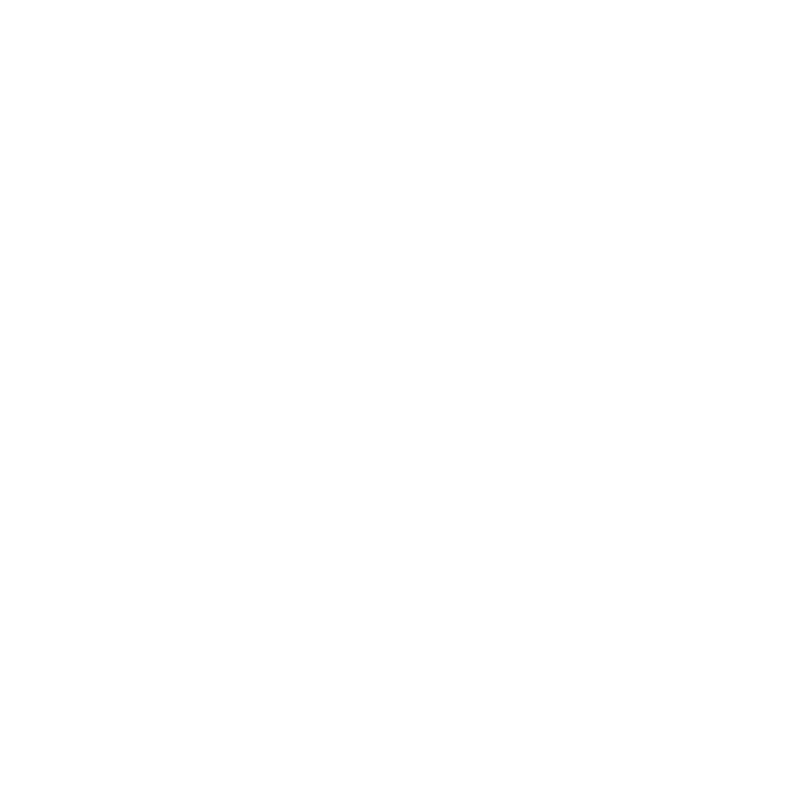 计算机网络
无线通讯网
渠道
卫星
数字技术
提供信息和服务
用户
电脑
收集
终端
数字电视
数字技术
分类
CLASSIFICATION
手机媒体
数字媒体
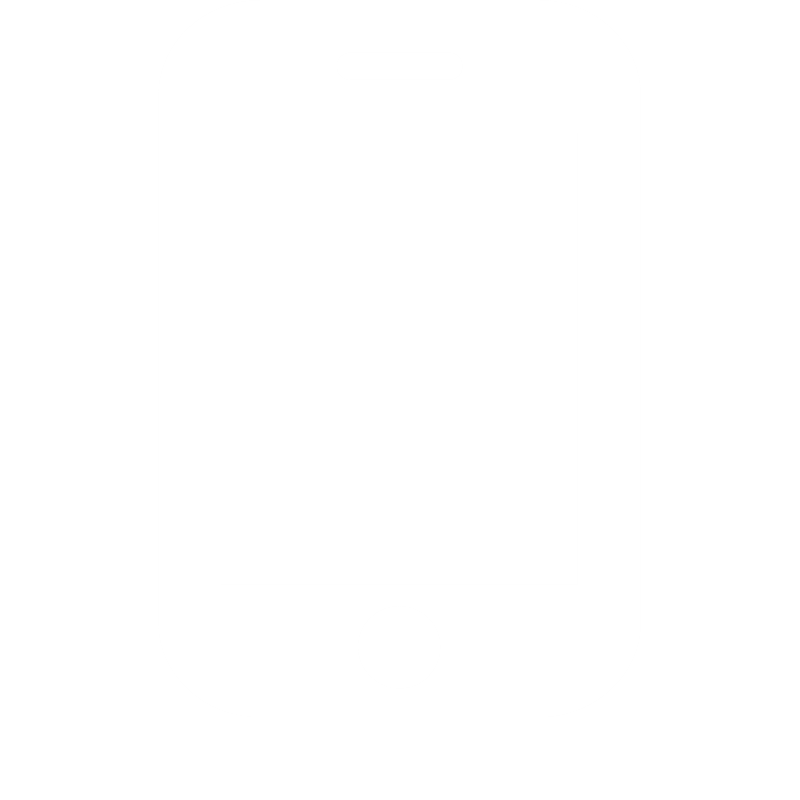 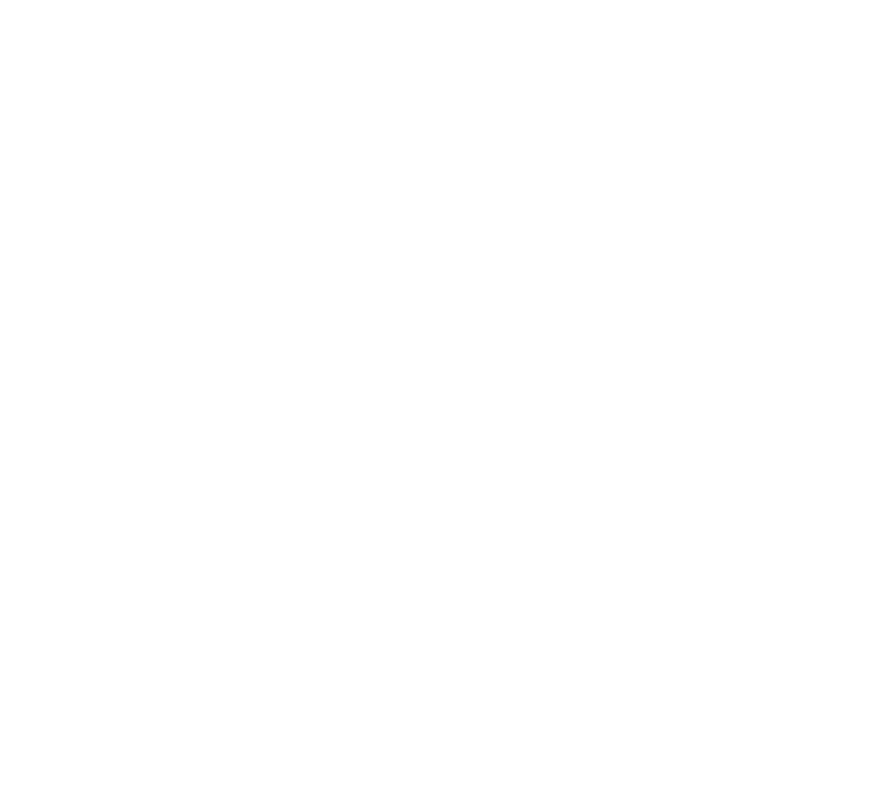 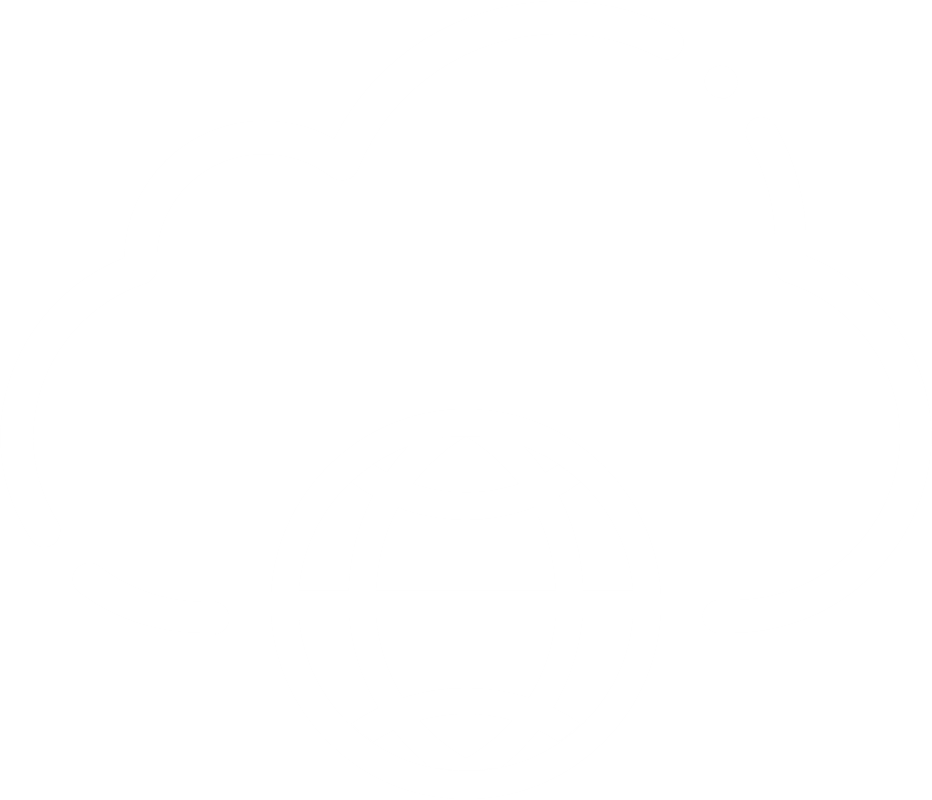 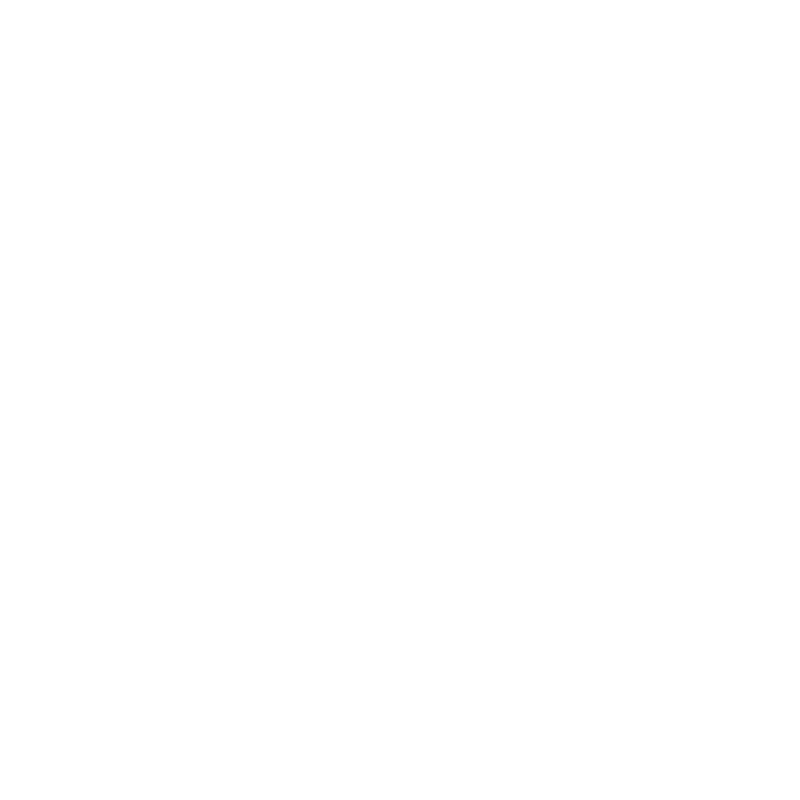 借助手机进行信息传播的工具
从演播室到发射、传输、接收所有环节使用数字电视信号的电视类型
互联网媒体
户外媒体
以液晶电视为载体，如楼宇电视、公交电视、大型LED屏等
主要包括：网络电视、博客、播客、视频、电子杂志等
特点
FEATURES
变化快，更新快
创新多，形式多样
信息更新及时。热得快，也散得快
除了文字图片，还有微场景H5，直播，游戏等等
互动性强
大众化，平民化
与用户轻松交流，给用户更好的体验
未来人人都是自媒体
发展历程
DEVELOPMENT PATH
个人媒体阶段
伴随着新媒体技术的不断发展及普及，以往没有占据媒体资源和平台，且具备媒介特长的个体，开始逐渐通过网络来发表自己的言论和观点，通过平台展示给受众，这是个人媒体阶段到来的一个标志。
大众媒体阶段
精英媒体阶段
直至今日，以手机等移动媒体为主的新媒体已为广大受众所享有，利用新媒体传递知识、信息也成为媒介传播的一种常态。
在新媒体诞生之初的相当一段时间内，仅有为数不多的群体有机会接触新媒体，并使用新媒体传播信息，这部分人多数是媒介领域的专业人士。
2
什么是自媒体
发展背景
DEVELOPMENT BACKGROUND
随着中国互联网的不断普及，中国互联网和移动互联网的发展逐步成熟，人们对于简单、快捷、趣味性的需求也随之增加，从碎片化阅读到短视频观看，中国的自媒体也飞速发展起来。
发展阶段
PROGRESSION STAGE
初始化阶段
雏形阶段
意识觉醒时代
它以BBS为代表
以博客、个人网站、微博为代表
以微信公众平台为代表
1
2
3
特点
FEATURES
交互性
受众使用自媒体的核心目的是为了满足沟通和交流的需求
碎片化
群体性
受众越来越习惯和乐于接受简短的、直观的信息
受众是以小群体不断聚集和传播信息
个性化
传播性
3
无论是内容还是形式，为用户提供充足的个性化选择的空间
无法有效快速传播，自媒体就没有价值和意义
2
4
1
5
自媒体形态
WE MEDIA FORM
直播电商
影视剧广告
微信朋友圈
2019
短视频
2017
2014.4
微信公众号
2018
微博
2014.8
2010
市场份额
MARKET SHARE
2018年自媒体市场份额
13.5%
3.8%
其他媒体
头条
19.3%
63.4%
微博
微信公众号
3
自媒体运营
自媒体运营概念
CONCEPT OFWE MEDIA OPERATION
推广
线上活动
抖音
微信
目的
微博
贴吧
宣传
精准推送
互联网工具
提高参与度
运营平台
运营手段
营销推广
运营原则
OPERATING PRINCIPLES
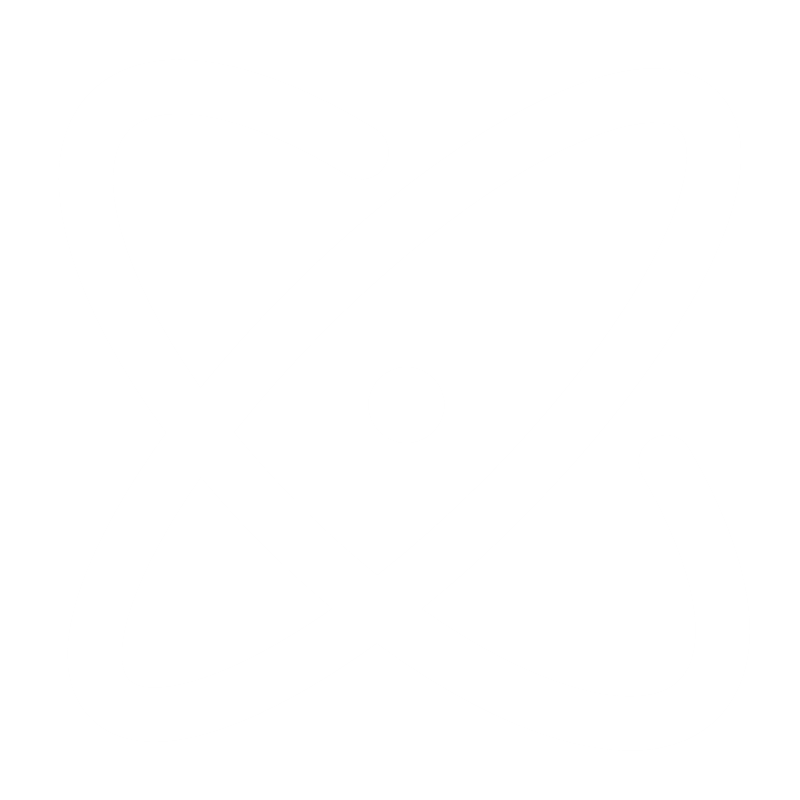 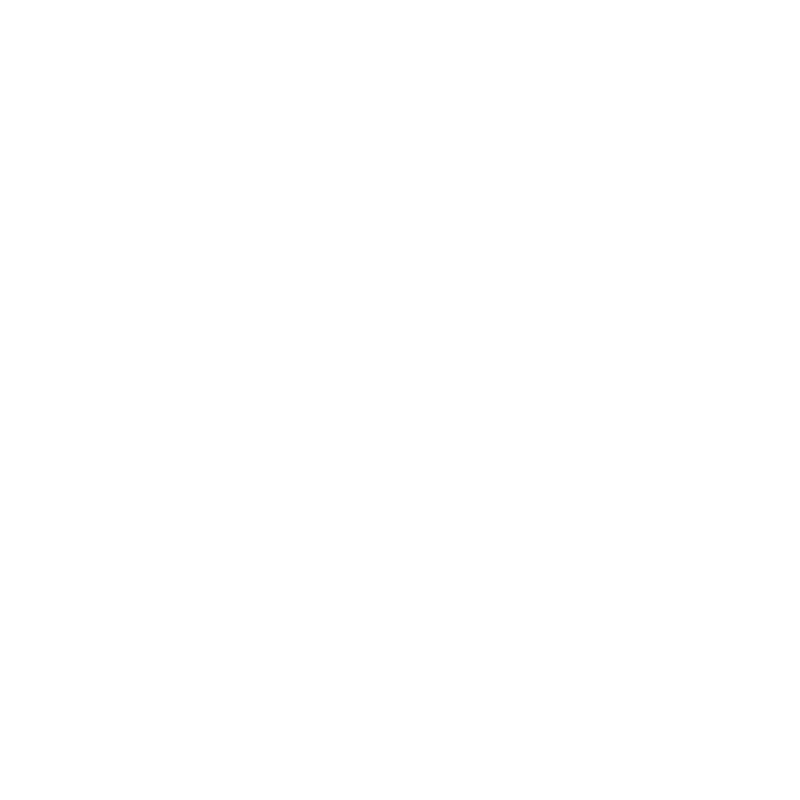 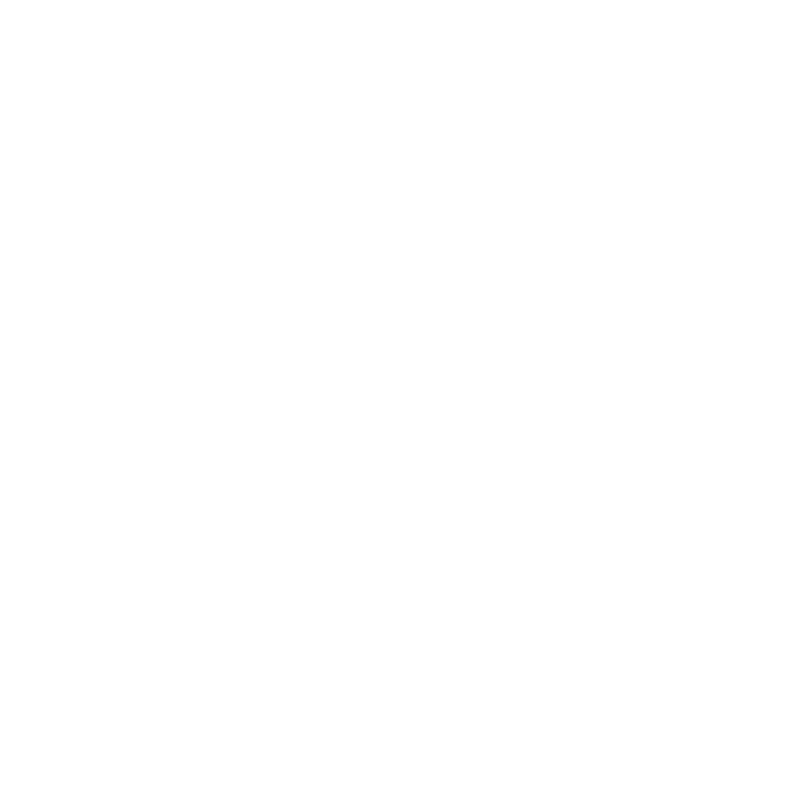 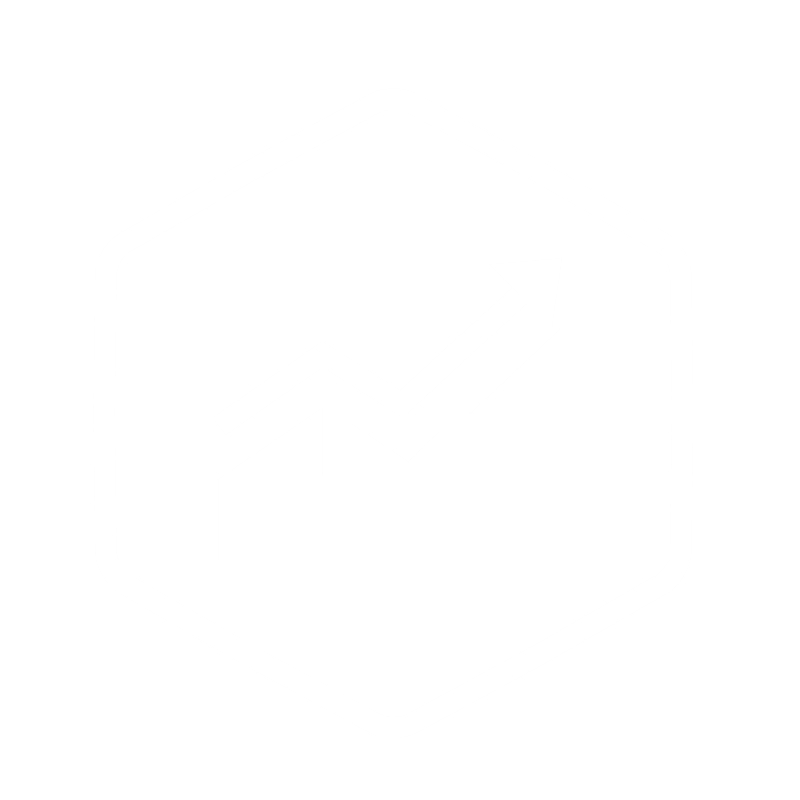 多样性
真实性
趣味性
持续性
面对多样化的自媒体形式，需要保持对新媒体的敏感度，勇于探索尝试，一旦有新的自媒体平台出现，就积极响应加入其中
面对多样化的自媒体形式，需要保持对新媒体的敏感度，勇于探索尝试，一旦有新的自媒体平台出现，就积极响应加入其中
在通过自媒体平台发布信息时要力求准确，与网友沟通时要客观真诚，面对网友质疑时要实事求是
依靠高质量且持续更新的内容，依靠不断组织的有创意的活动，才能不断积累，获得用户的稳定增长，保持自媒体影响力不断扩大
运营级别
OPERATIONAL LEVEL
COO
考虑产品，营销，投资人关系，PR等公司层面资源调配
高级运营
三个环节贯穿，视野更大，资源更多，布局更长
中级运营
能力覆盖到三个环节中整个环节
初级运营
负责流程中三个环节一个子项目
运营流程
OPERATION PROCESS
拉新
留存
促活
转化
找到用户在哪，低成本获取用户
让用户持续用你的产品
唤醒不用产品用户
流量变现
1
2
3
4
运营内容
OPERATION CONTENT
社群运营
内容运营
商务运营
用户运营
活动运营
4
社群运营
社群概念
COMMUNITY CONCEPT
通过一个明确的主题内容，使对这个主题感兴趣的人，使用社交工具作为承载（QQ群、微信群、贴吧、社群、线下活动），满足用户与用户之间的沟通需求的团体或组织。
社群分类
COMMUNITY CLASSIFICATION
为了某一类资源而聚集的社群
特点是为了解决某一类问题
大家进来就是听课、学习、提高自我的
常见的比如地区群
资源群
工具群
课程群
话题群
01
02
03
04
社群运营的本质
NATURE OF COMMUNITY OPERATIONS
更好地满足客户需求的工具/方法
工作重点
FOCUS OF WORK
社群定位
内容策划
社群转化
目标用户	
社群提供什么服
社群生命周期
有用：解决用户问题	
有趣：参与感
有料：稀缺信息
6个因数：痛点、爽点、附属价值、定位相符、冲动、信任感
所需技能
REQUIRED SKILLS
数据分析
用户运营
文案能力
转化变现
突出重点、抓住痛点
核心技能
从数据分析发现问题
THANK
YOU
感谢您的观看！
OfficePLUS.cn
标注
字体使用


行距

素材

声明



作者
中文 微软雅黑
英文 Arail

标题 1.0
正文 1.3
freepik.com

本网站所提供的任何信息内容（包括但不限于 PPT 模板、Word 文档、Excel 图表、图片素材等）均受《中华人民共和国著作权法》、《信息网络传播权保护条例》及其他适用的法律法规的保护，未经权利人书面明确授权，信息内容的任何部分(包括图片或图表)不得被全部或部分的复制、传播、销售，否则将承担法律责任。

王兄